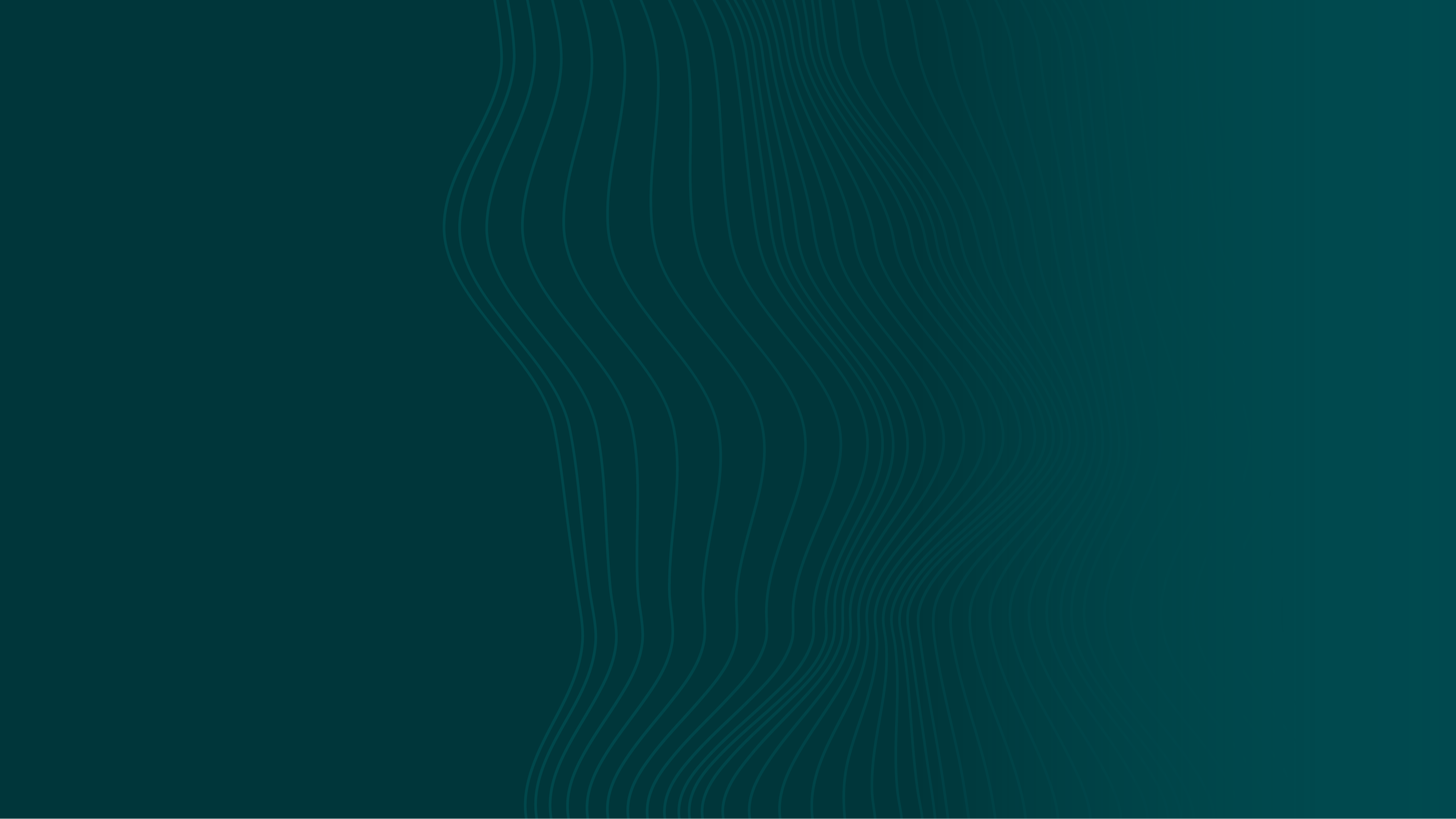 Modul XX
Titel på
undervisningstema
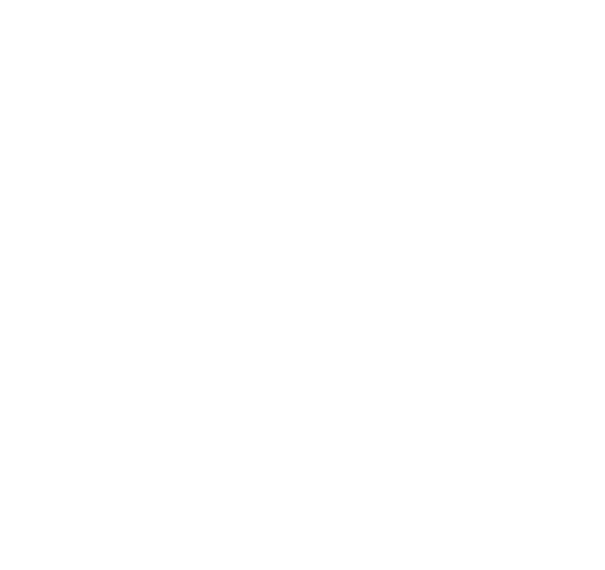 XX. Xxxxx 2022
Lorem ipsum
Faccabore mod eliquo velia denitatur? 
Lorpores exped es el in nihil expliquis cum facipsae volorrupta nobit ellesec atem quis restiosam, quam dolesti totae volorporios volorisi il estio et vellaborro etus, qui ipienda sin necature si optiorest, ut laceper spitiorati tecae volendi dolendesti blandit, aspero blabor asinvent volum eum quas millab ilignit omnimus, tet vendit rest es quodicia doluptis sit aut vendi sinullique cus conemos imosani maiorit voles aperrodicit magnien esequam, cullaut eaquas intur, vendelicium quatibus.
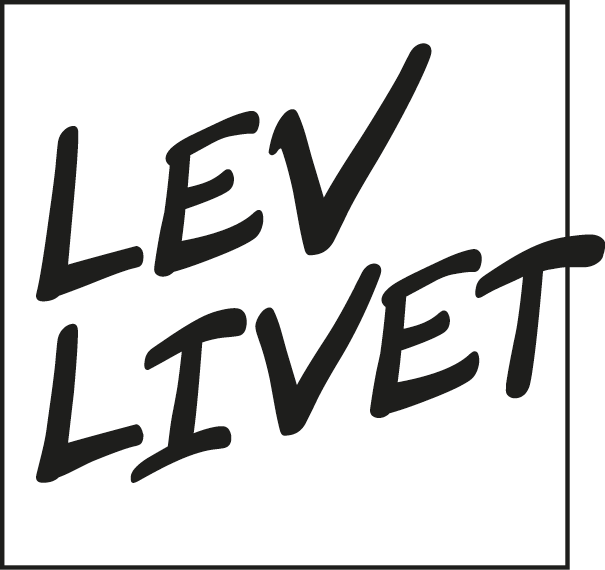 Lorem ipsum
Faccabore mod eliquo velia denitatur? 
Lorpores exped es el in nihil expliquis cum facipsae volorrupta nobit 
Pellesec atemquis restiosam, quam dolesti totae volorporios volorisi 
Til estio et vellaborro etus, qui ipienda sin necature si optiores ut 
Laceper spitiorati tecae volendi dolendesti blandit, aspero blabor 
Asinvent volum eum quas millab ilignit omnimus, tet vendit rest es quod
Bicia doluptis sit aut vendi sinullique cus conemos imosani maiorit voles
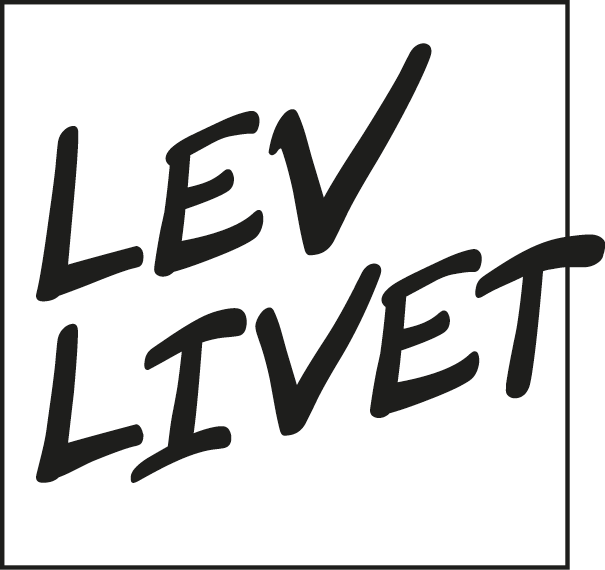 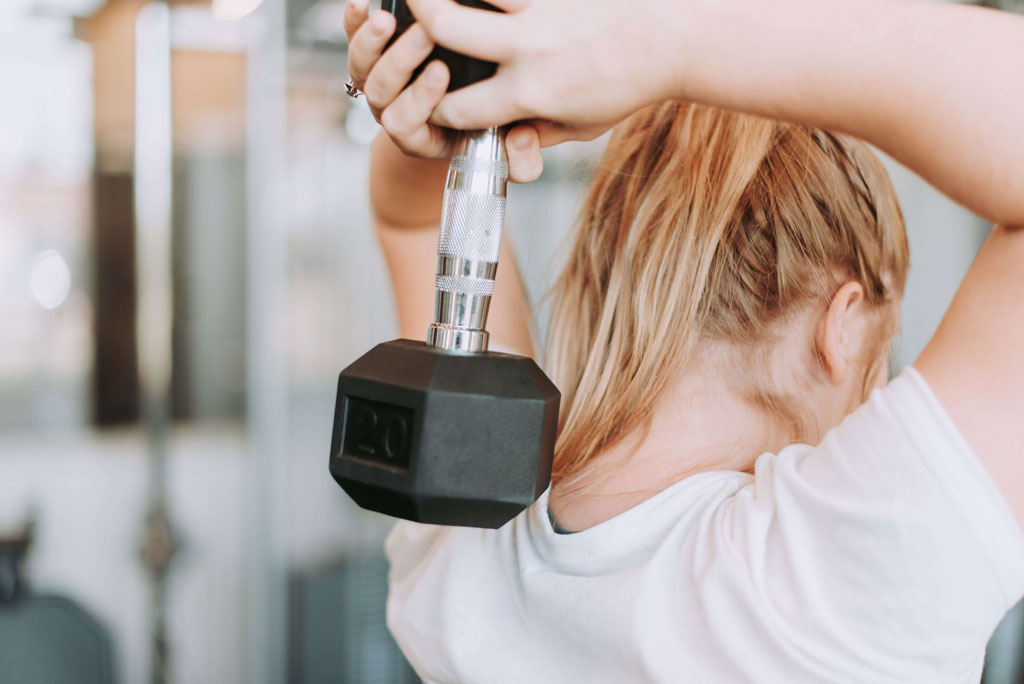 Lorem ipsum
Faccabore mod eliquo velia denitatur? 
Lorpores exped es el in nihil expliquis cum facipsae volorrupta nobit ellesec atemquis restiosam, quam dolesti totae volorporios volorisi il estio et vellaborro etus, qui ipienda sin necature si optiorest, ut laceper spitiorati tecae volendi dolendesti blandit, aspero blabor asinvent volum eum quas millab ilignit omni mus, tet vendit rest es quodicia doluptis sit aut.
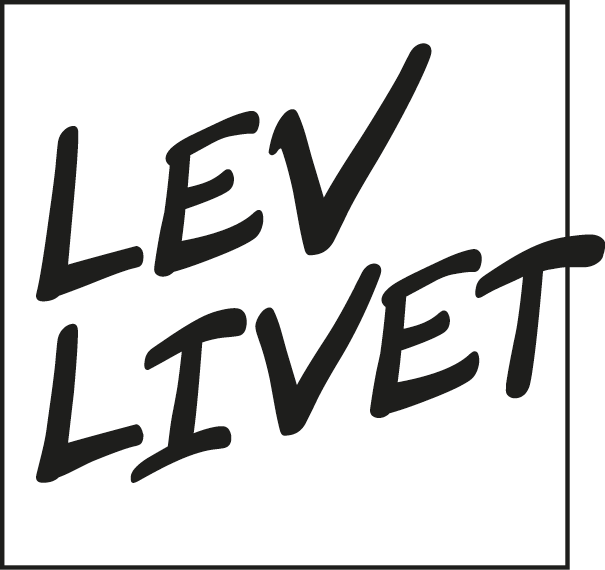 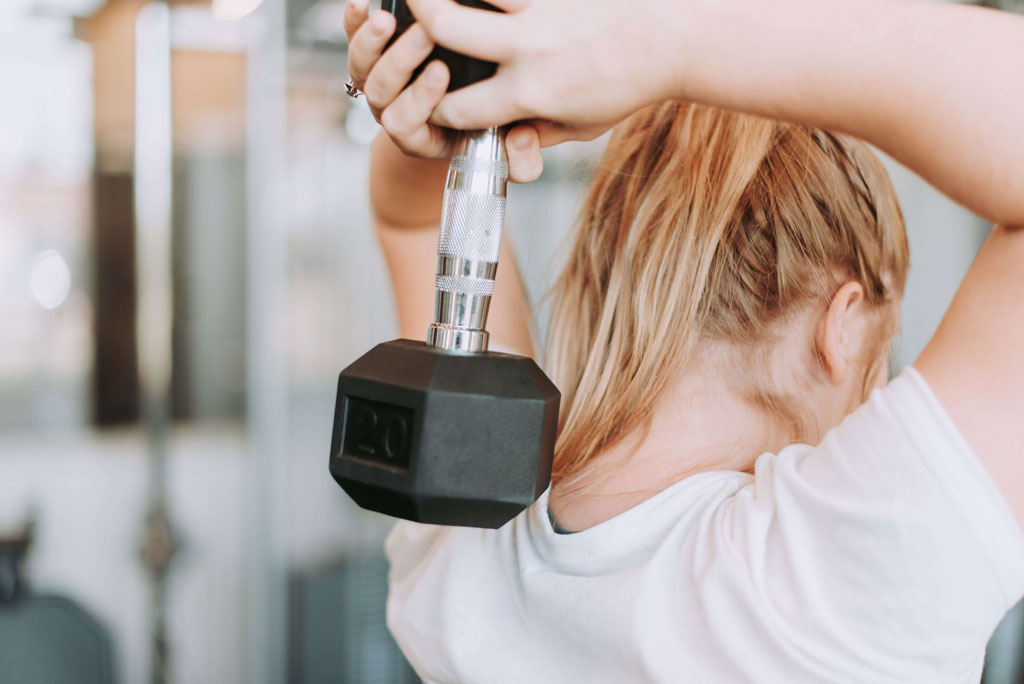 Lorem ipsum dolore amet
Faccabore mod eliquo velia denitatur? 
Lorpores exped es el in nihil expliquis cum facipsae volorrupta nobit ellesec atemquis restiosam, quam dolesti totae volorporios
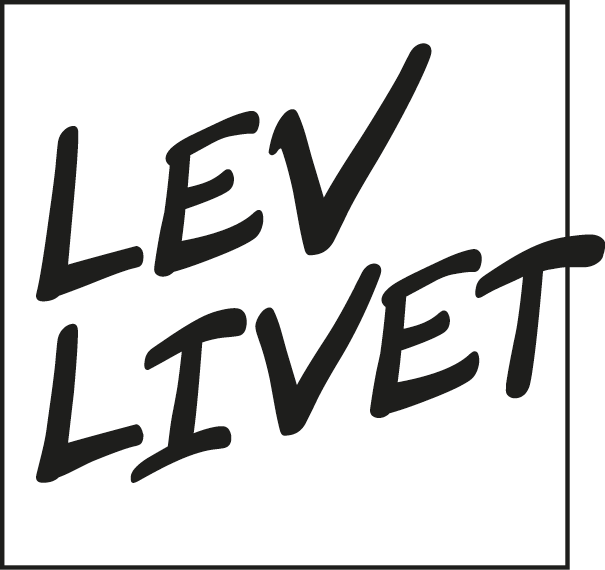 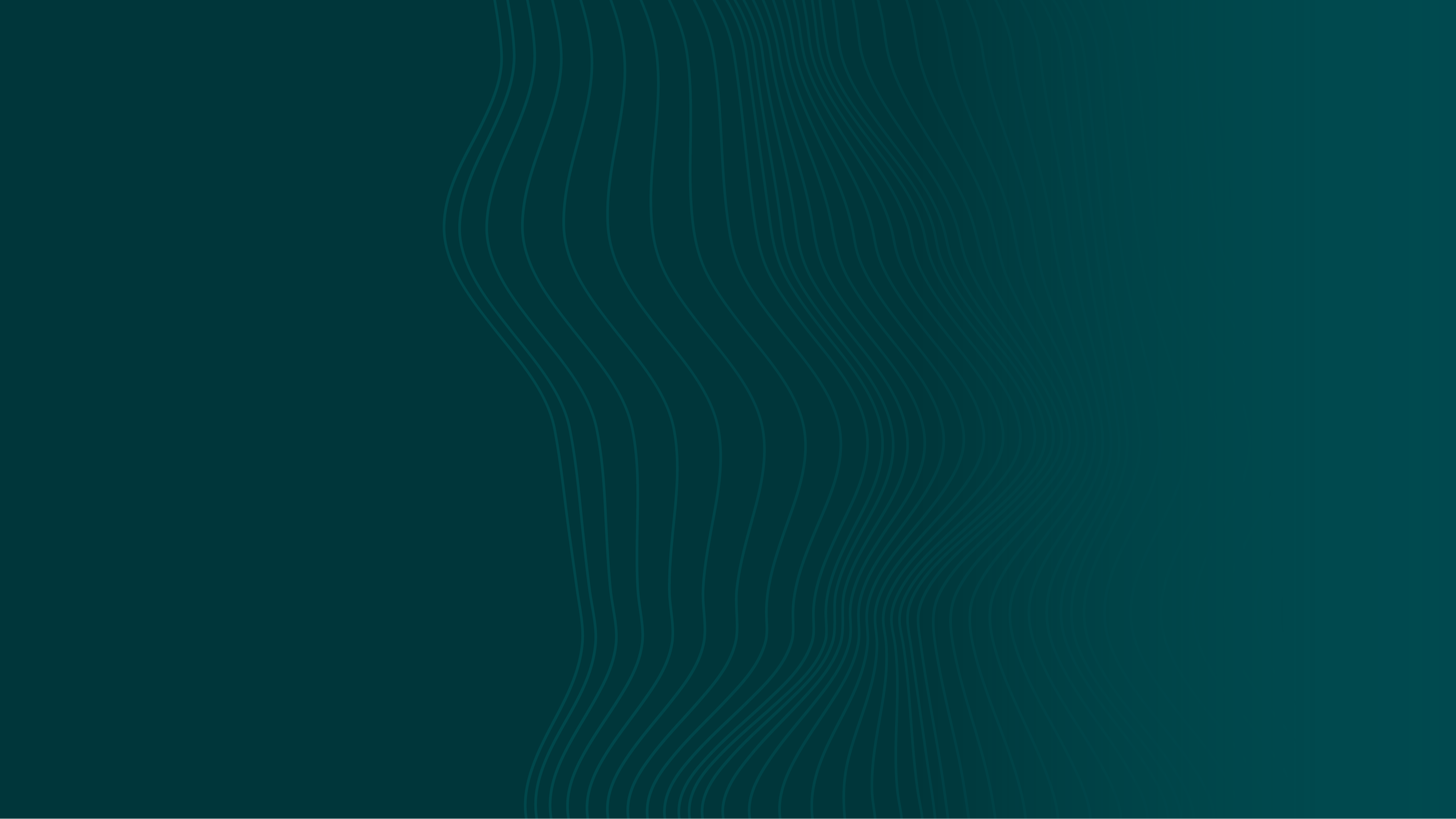 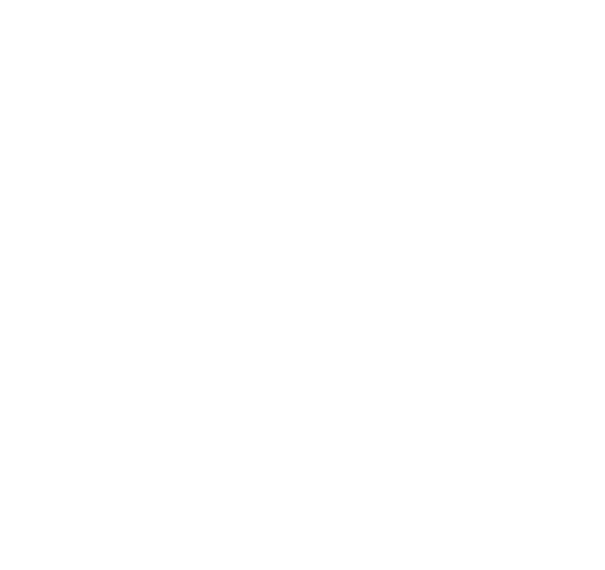 Navn Navnesen, Xxxxxxx Kommune